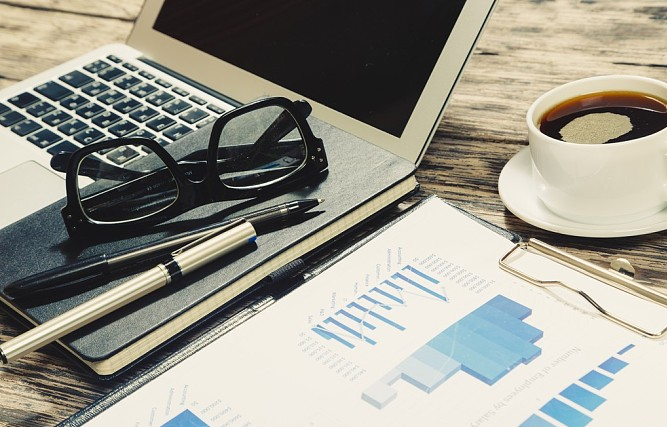 2020
全国
NC财务系统基本培训
（现金模块）
主讲人：黄敬良  
日   期：2020.
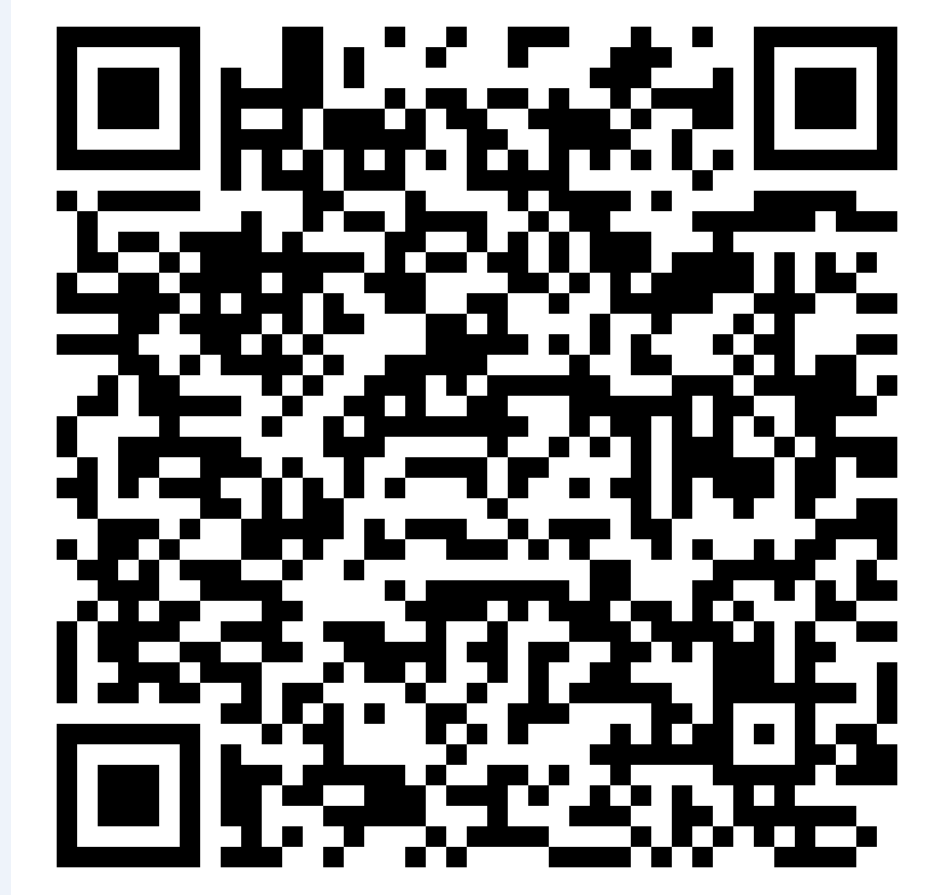 20200422地区受训人员签到

--NC财务系统基本培训
  （现金模块）
请使用微信扫描以上二维码并填写相关内容进行签到
目   录
CONTENTS
培训目标及大纲
NC现金账务处理
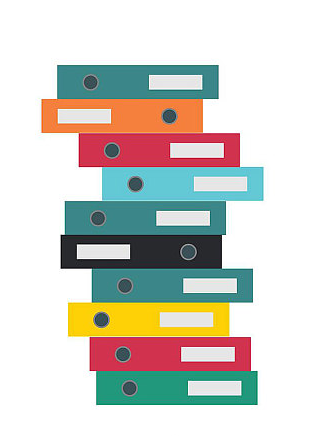 现金报表查询
提问环节
培训目标及大纲
01
本次培训主要是针对新入职员工以及目前仍对nc系统操作并不十分熟悉的财务，本次培训大纲主要为现金管理模块，期间会穿插财务在nc系统操作时，经常会出现的错误。希望能够经过这次简短培训，能够大幅提高各地区在nc系统上的账务处理效率，为集团带来更大的优势。

涉及范围：银行建立与启用、外系统推单至财务NC端收付款结算单（成本请款，费用报销），自制的收付款结算单，现金报表（日报余额表、限额明细表、日报附表、资金日报明细表、不可用款明细表）

涉训目标：全国地区新入职出纳必须参加，全国地区会计及出纳有条件可参加。

培训耗时：预计在2个小时左右
培训目标及大纲
引语
NC现金账务处理
02
改动范围及规则
费用报销-收款结算-划账
银行账户
付款结算单
Document Transfer Voucher Rule
Management subjects
Document template
建立银行账户
交易类型
交易类型
启用账户-使用权
现金期初设立-启用
确认日期
凭证日期
现金报表查询
03
档案维护
限额明细表
日报余额表
日报附表
资金日报明细表
不可用款明细表
Document template
Document template
Document template
Management subjects
Document Transfer Voucher Rule
提问环节
04
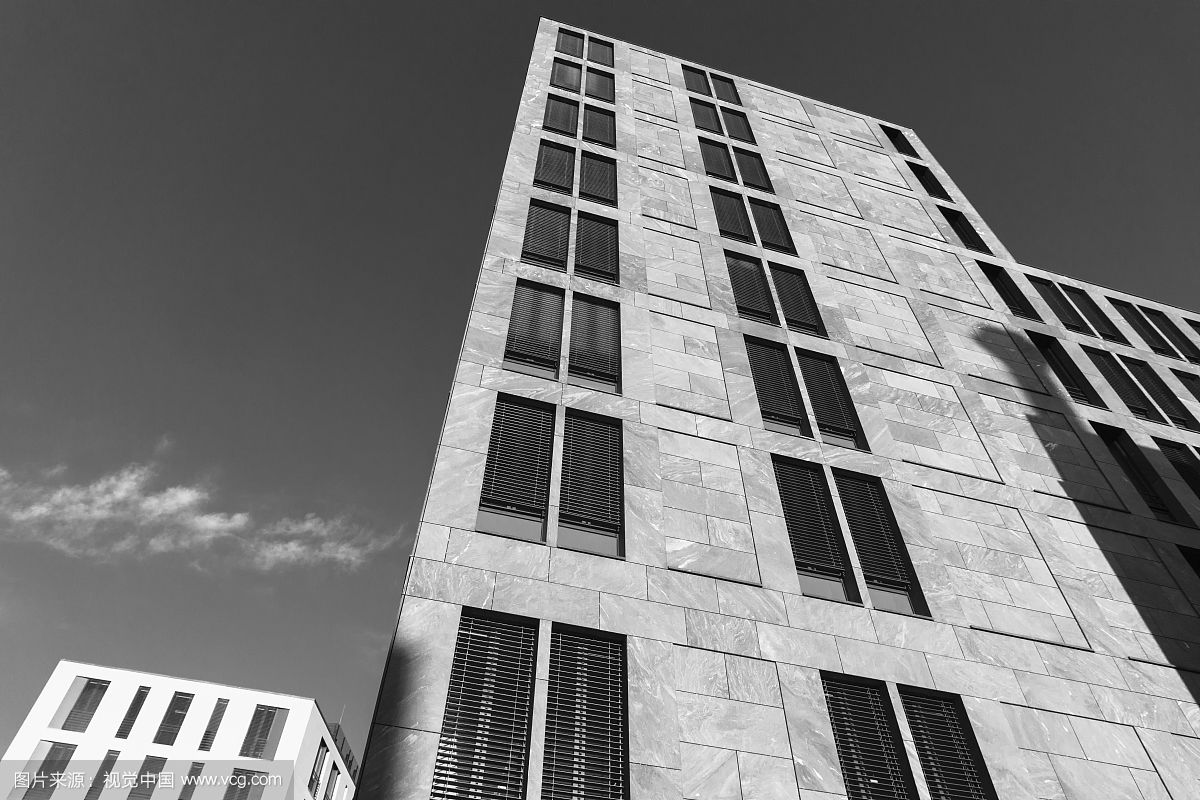 谢谢您的观看！